COMP12052012-13
A few things about
making a presentation

Dr Su White
http://www.edshare.soton.ac.uk/10711
Peer Marking
A few words of reassurance
Scoping your work
Carrying through presentation tasks
Introducing the second half
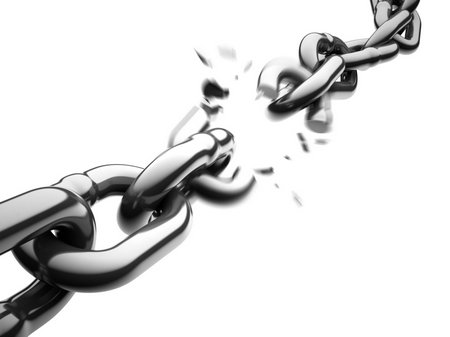 Launching you forward
A reminder
High Level Objectives
Why we are here
To produce the best informed most widely educated CS and IT graduates in the country!
To help you learn how to argue and express yourself with informed insight on current professional and legal issues
To help you better understand how you address ‘fuzzy’ tasks which complement your technical skills

Make it a worthwhile use of your time(for you and me!)
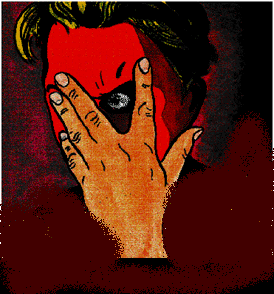 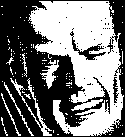 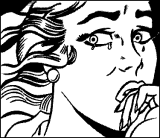 How do we do it?
Activity
What are professional and legal issues?
Think, pair, share (1,2,4)
Consider the question

What legal/professional  topics do you think we will cover?
Make a a note of your list
[Speaker Notes: Ask the students to work in small groups (may approximate to their tutor groups)
Each group to choose a scribe – use the data visualiser to show the outcomes to the whole class
Ask groups to provide a show of hands if they had the item in their list
5 mins for activity
10 mins for feedback]
professional and legal issues might include
environment
data protection
e-commerce
creativecommons
intellectualproperty
freedom of information
greenICT
professionalism
employmentrights
code ofconduct
open source
opendata
accessibility
copyright
digitalfutures
employmentrights
e-government
morals
equality
ethics
globalisation
security
child protection
file-sharing
defamation
digitaldivide
academicethics
inclusivity
outsourcing
PlainEnglish
censorship
computercrime
professionalbodies
localisation
civic duty
digitalrights management
discrimination
free speech
libel
socialenterprises
healthandsafety
surveillance
hacking
pornography
responsibility
privacy
Consolidated list – scary big…
Trying to balance to workload..
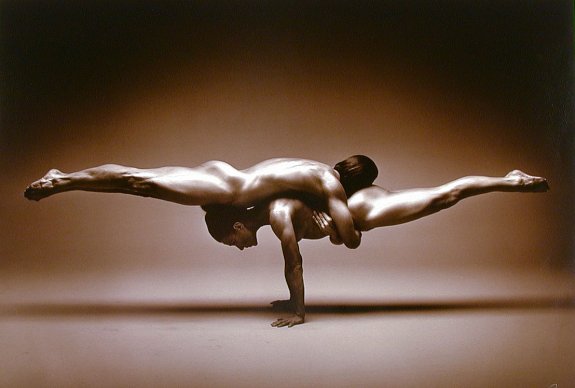 Assessment activities
Prepare an annotated bibliography 	
Produce and present a resource		
Complete a test online				
Complete an exam online
Assessment rationale
Annotated bibliography 			
Focus, discover, refine understanding, prepare
Produce and present 		
Learn together, repurpose information
Complete a test			
Do you understand it so far? Practice for the exam
Complete the exam				
Demonstrate understanding across the piece
[Speaker Notes: Discussion of this point, hence repeating the info in the next slide]
The task in hand
Presentation briefs and groups
http://www.edshare.soton.ac.uk/10709/
Protocols and mark scheme
http://www.edshare.soton.ac.uk/10710

Convene your group
Sort out your diaries
Go back to the slides/notes from last week

URGENT: Liaison groups to advertise events via slideshare
Plan your workload, look at other committments